Основные требования к осуществлению диагностической деятельности в центре коррекционно-развивающего обучения и реабилитации. Нормативные документы, регламентирующие работу психолого-медико-педагогической комиссии
Брилькова Галина Александровна
заместитель директора по УВР 
ГУО «Гомельский областной центр коррекционно-развивающего обучения и реабилитации»
1
Кодекс  Республики Беларусь об образовании
статья 265, п. 2 
«…в центре коррекционно-развивающего обучения и реабилитации  создается психолого-медико-педагогическая комиссия (далее - комиссия) для проведения психолого-медико-педагогического обследования детей с особенностями психофизического развития…»

Приказ №…. «О создании ПМПК…»
2
Психолого-медико-педагогическое обследование осуществляетсяпо инициативе
законного представителя (самостоятельно);
учреждений социального обслуживания,  
учреждений образования, 
организаций здравоохранения  
с согласия и в присутствии законного представителя
Областной ЦКРОиР
Учреждение 
образования
Семья
Организация
 здравоохранения
Учреждения 
социальной 
защиты
РЦКРОиР
3
Документы на ПМПК
4
Диагностический кабинет
иное специальное учреждение образования;
учреждение образования общего типа;
учреждения социального обслуживания (при наличии запроса учреждения социального обслуживания);
 на дому, в случаях, если ребенок по состоянию здоровья не может явиться
Рабочая зона членов ПМПК
Зона приема
Зона  диагностической работы
5
Согласие/несогласие законных представителей
Гл.4 и п. 23. Положения о ЦКРОиР
с целью выявления нуждающихся в коррекционно-педагогической помощи с согласия законных представителей … допускается предварительное обследование обучающихся в учреждениях дошкольного и общего среднего образования
6
«О работе педагогических коллективов учреждений образования,реализующих образовательную программу специальногообразования на уровне дошкольного образования, образовательнуюпрограмму специального образования на уровне дошкольногообразования для лиц с интеллектуальной недостаточностью,в 2014/2015 учебном году
«…при подборе и использовании методического инструментария необходимо учитывать, что при  проведении обследования специалист не просто следует стандартной процедуре, заложенной в инструкциях к методикам, но и в зависимости от особенностей поведения испытуемого может варьировать некоторые переменные….»
7
Нормативно-правовые документы, регламентирующие деятельность ПМПК
Кодекс РБ об образовании,
Положение о ЦКРОиР 
ИМП к началу учебного года,
Учебные планы специального образования,
Постановления и инструкции других ведомств, определяющие некоторые вопросы функционирования учреждений образования  .
8
Изменение образовательного маршрута в выпускных классах
УССО
УПТО
III ступень
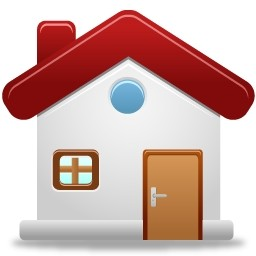 Обучение по программе I отделения вспомогательной школы
Химия 
Физика 
Информатика
Иностранный язык
………
Специальная группа УПТО
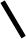 нет заключения ВКК (F 70)
9
Изменение образовательного маршрута в выпускных классах
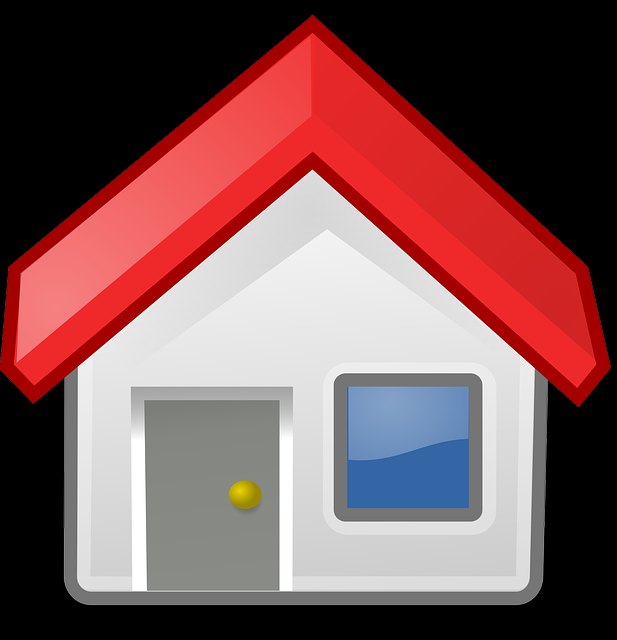 Базовая школа
Экзамены +
Аттестат +
F70?!
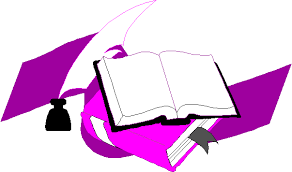 10
Учащиеся группы риска
а) обучающиеся  средних и старших классов в соответствии с учебными планами для детей с психическими нарушениями (трудностями в обучении)
б) обучающиеся в выпускных классах, аттестующихся на 1-2-3 балла по основным учебным предметам
 г) обучающиеся с ОПФР, которым была установлена ранее квалификация «интеллектуальные нарушения» врачом, не являющимся сотрудником психиатрической больницы, другой организации здравоохранения
11
Решение коллегии управления образования (от 16.11.20216 года№41/1 )
3.5 «организовать плановое психолого-медико-педагогическое обследование всех обучающихся 8 класса по программам и учебным планам (то есть предвыпускного) специального образования для лиц с интеллектуальной недостаточностью  (1 отделение вспомогательной школы) и лиц с нарушениями психического развития (трудности в обучении)».  В соответствии с п.20 Положения о ЦКРОиР. То есть с предоставлением всех вышеуказанных медицинских официальных документов. 
Срок исполнения – 2016/2017 учебный год. Далее – постоянно.
12
Необоснованное определение годов (классов) обучения    детей с ОПФР в домах-интернатах, ранее обучающихся
13
Неверные диагностические заключения в отношении детей-сирот, воспитывающиеся в приемных, опекунских семьях
?
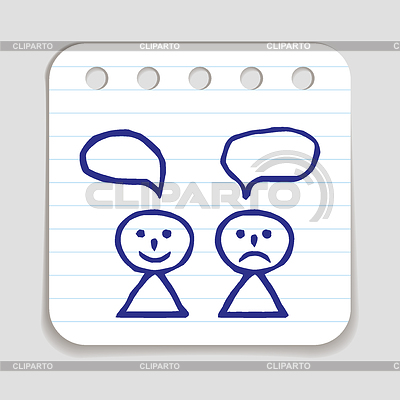 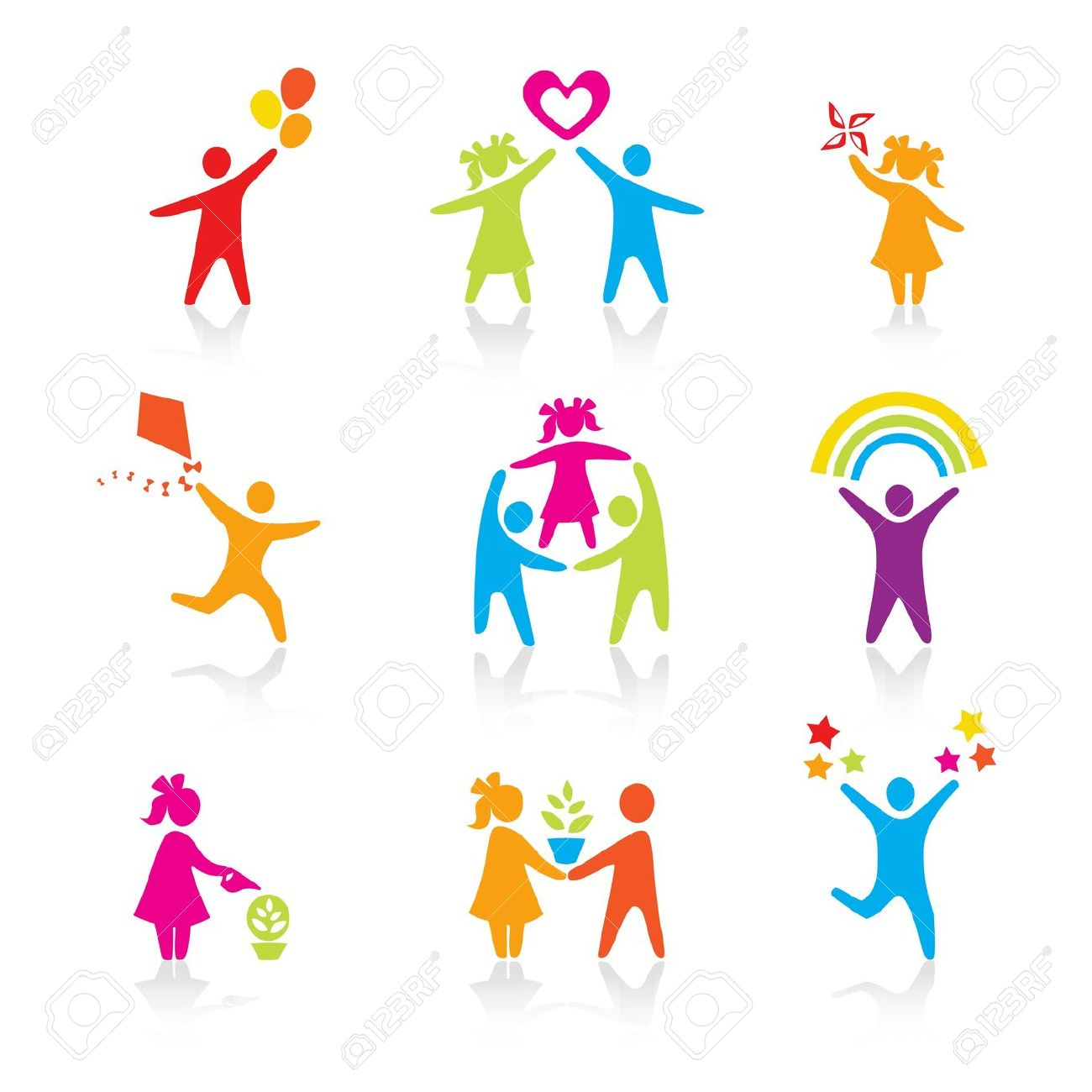 F 70
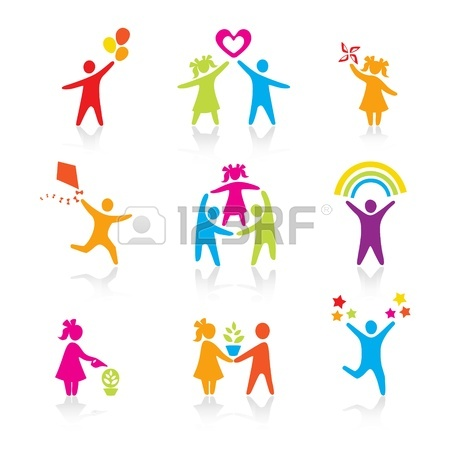 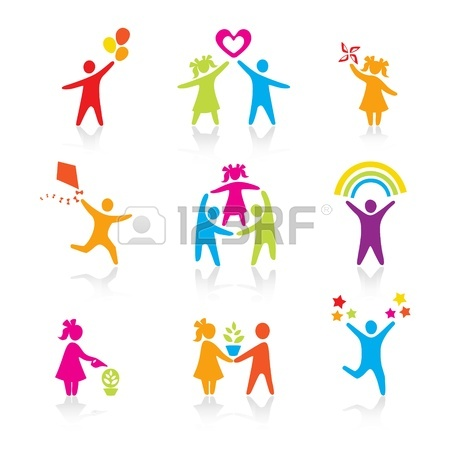 1 приемная семья
2 приемная семья
Семья
Психиатрическая больница
Переезд в другой район,
У ПТО
14
Главные требования к осуществлению диагностической деятельности ЦКРОиР
предварительная  подготовка к ПМПК
создание условий для комфортной процедуры его проведения
прогноз последствий выбранного образовательного маршрута и перспективы дальнейшего развития ребенка;
тщательное выполнение формальных и рутинных требований к проведению ПМПК
15
Основные требования к осуществлению диагностической деятельности в центре коррекционно-развивающего обучения и реабилитации. Нормативные документы, регламентирующие работу психолого-медико-педагогической комиссии
Брилькова Галина Александровна
заместитель директора по УВР 
ГУО «Гомельский областной центр коррекционно-развивающего обучения и реабилитации»
16